Metamorphosis of a caterpillar to a butterfly
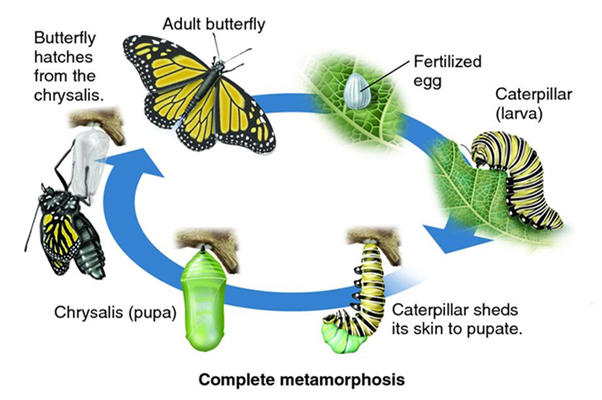 By Alice and Freya
The first stage of metamorphosis is when an adult butterfly lays eggs.
The second stage of metamorphosis is when the egg hatches into a caterpillar.
The caterpillar then eats a lot of food and attaches itself to the underside of a branch.
The chrysalis then starts to grow and the caterpillar’s skin falls off.
The caterpillar’s body dissolves and reforms into a butterfly.
After a while the butterfly hatches slowly from the chrysalis and flies away once its wings have dried out.